Vlastní jména
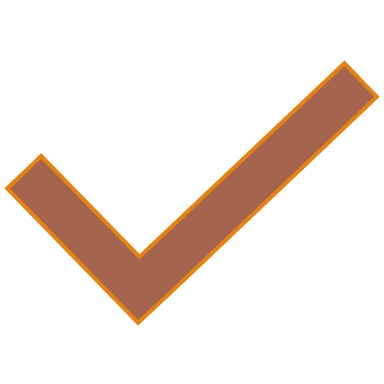 7. třída
Opakování učiva
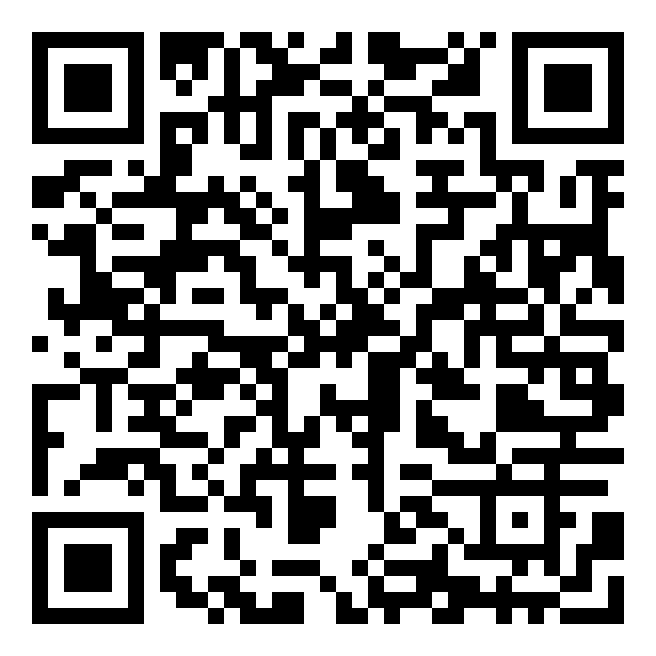 Vlastní jména
označují určitou osobu, zvíře, věc 
1. JMÉNA OSOBNÍ  - i postavy z pohádek, mytologické postavy
Jan Novák, Zlatovláska, Zeus
2. JMÉNA ZEMĚPISNÁ 
Vltava, Sněžka, Morava
3. JMÉNA VÝSLEDKŮ LIDSKÝCH ČINNOSTÍ
film Kolja, opera Hubička
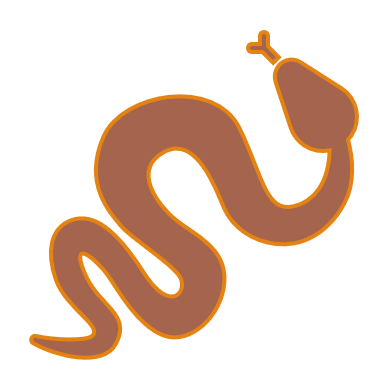 Vlastní jména
jednoslovná, píšeme s velkým písmenem
město, země, hora, stát, řeka – Znojmo, Morava, Praděd, Česko, Dyje
příslušník národa, obyvatel místa – Čech, Slovák, Pražan
spolek, podnik, kniha, časopis, umělecké dílo – Sokol, Aditeg, Prašina, Mateřídouška
svátky – Vánoce, Velikonoce, Hromnice
VLASTNÍ  JMÉNA
Obecné zásady pro  psaní velkých písmen a vlastním jmen a názvů
   1. V názvu utvořeném z několika jmen obecných píšeme velké písmeno jen u prvního slova
    Spojené státy americké,  Organizace spojených národů

   2.Je-li součástí názvu vlastní jméno, píšeme též s velkým písmenem
     Spolková republika Německo
VLASTNÍ  JMÉNA
3. V zeměpisných názvech ,pokud obsahují druhové
        jméno ,pokládáme za název rozlišující PK sh nebo 
        PK nesh, obecné jméno zůstává malé
        Černé moře,  moře Jaderské 

    4.V několikaslovných názvech osad a také městských      
        čtvrtích píšeme velkým písmem všechna slova   
        kromě předložek
        Staré  Město, Malá  Strana, Nové  Město na Moravě
Vlastní jména – názvy s předložkou
Pravopisné cvičení
NÁMĚSTÍ  REPUBLIKY,HORA ŘÍP,VELIKONOCE,OSTROV NAD  OHŘÍ,LIDOVÉ NOVINY,KAŠPERSKÉ HORY,KARLOVY VARY, KLENČÍ POD ČERCHOVEM, BABIČČINO ÚDOLÍ,POOHŘÍ, KINO SVĚT,ČEŠI, HRAD KŘIVOKLÁT,KAREL ČAPEK, KNIHA BABIČKA,TICHÝ OCEÁN
Pravopisné cvičení
EVROPSKÁ ULICE, PYRENEJSKÝ POLOOSTROV, SMETANOVO NÁBŘEŽÍ, ŽELEZNÉ HORY, ČADSKÉ JEZERO, KARLOVO NÁMĚSTÍ, ZAHRADNÍ ULICE, JADERSKÉ MOŘE, AMAZONSKÁ NÍŽINA, PLOOSTROV FLORIDA, PANAMSKÝ PRŮPLAV, MRTVÉ MOŘE, ČESKÁ NÁRODNÍ BANKA, HAVLÍČKOVO NÁMĚSTÍ, MORAVSKÁ DYJE, HRADEC KRÁLOVÉ, TEPLICE NAD BEČVOU, KOSTELEC NAD ČERNÝMI LESY